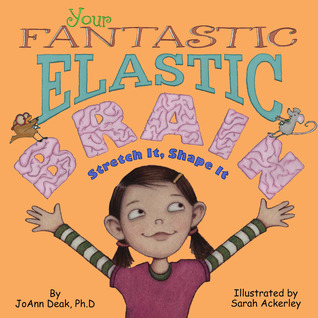 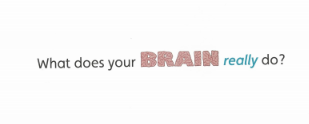 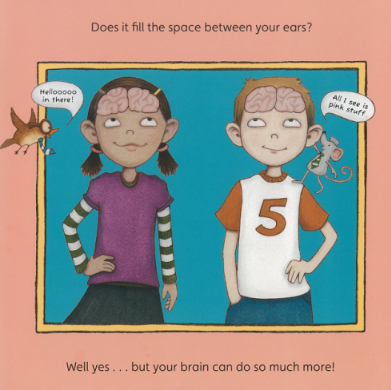 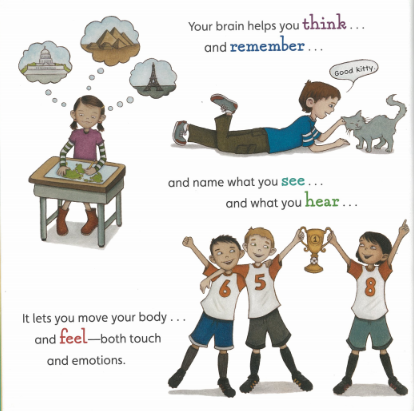 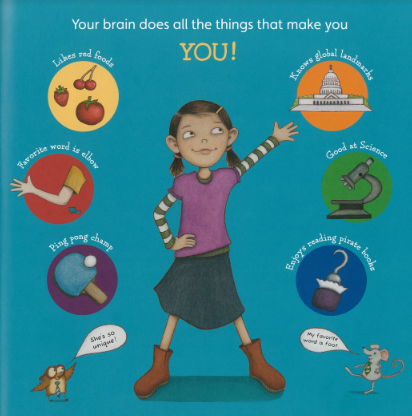 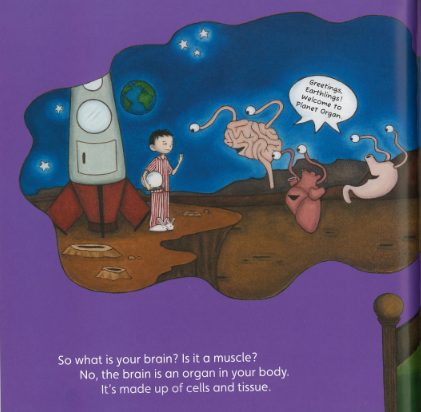 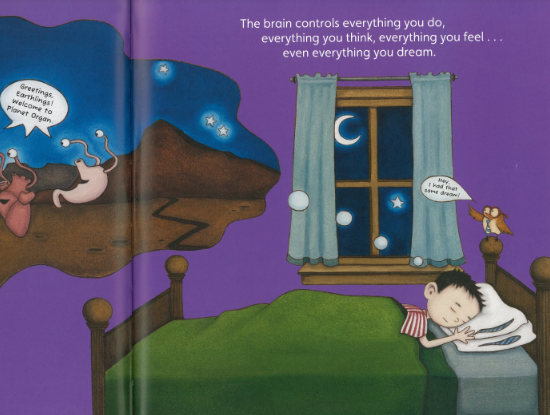 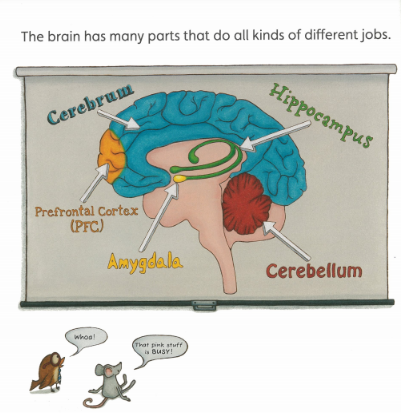 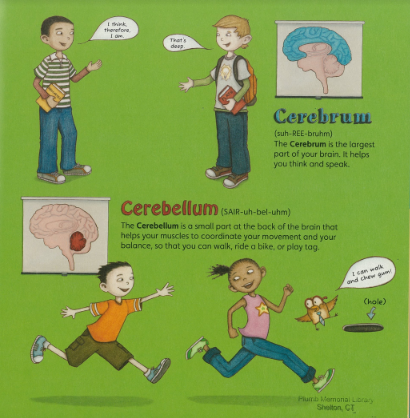 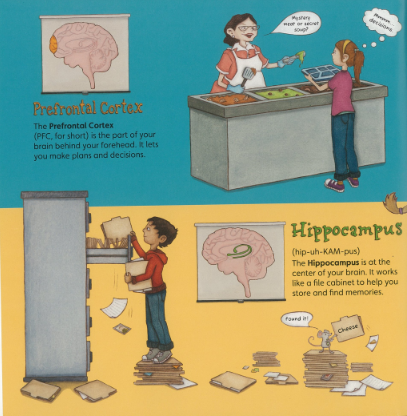 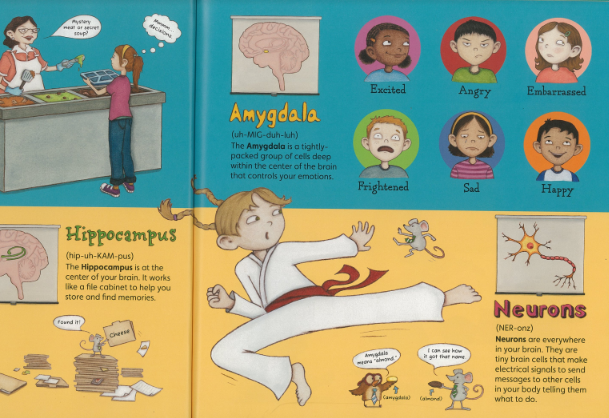 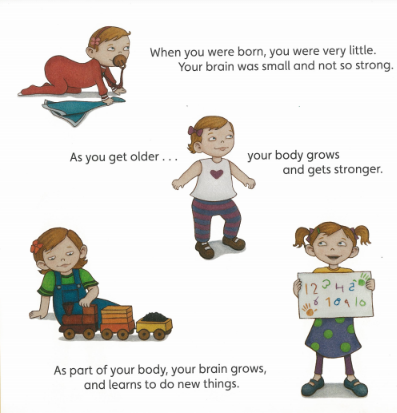 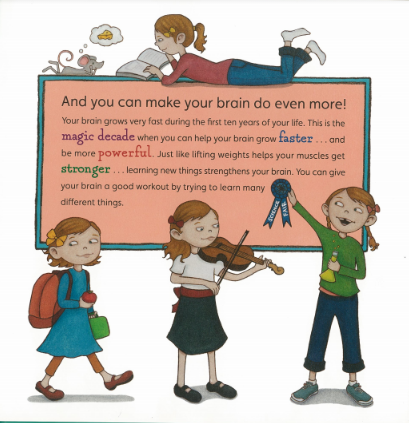 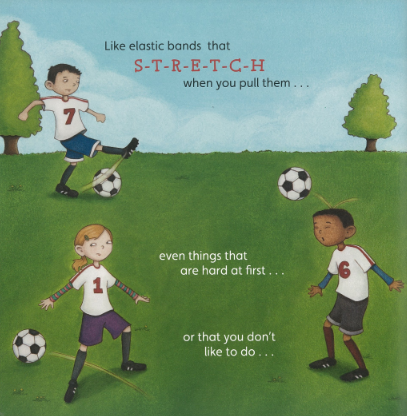 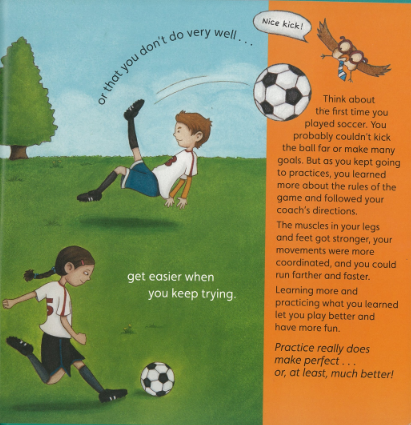 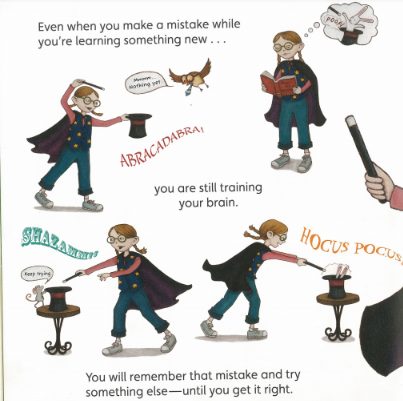 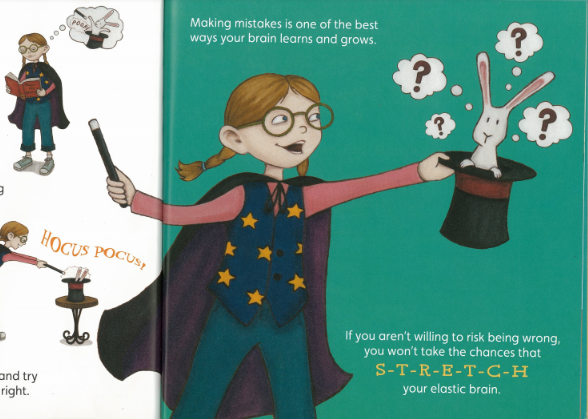 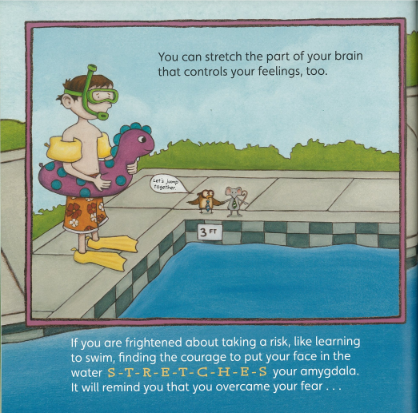 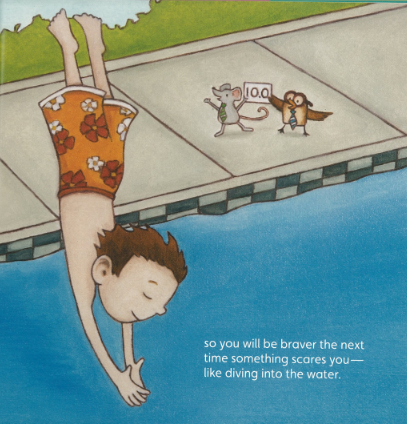 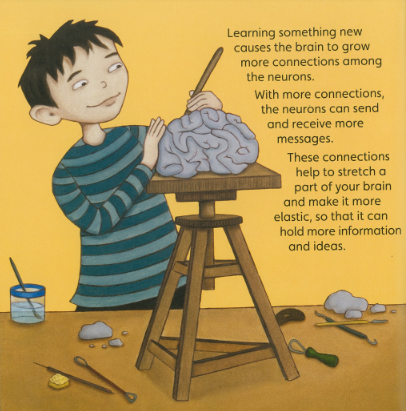 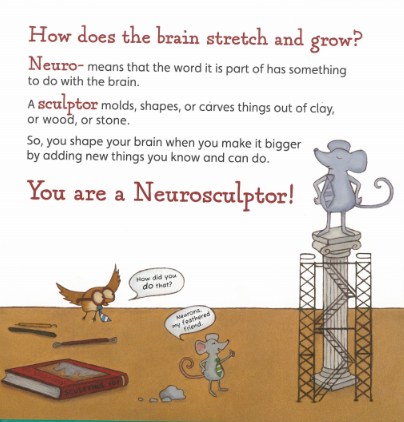 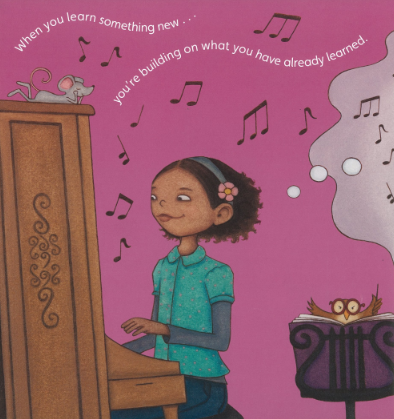 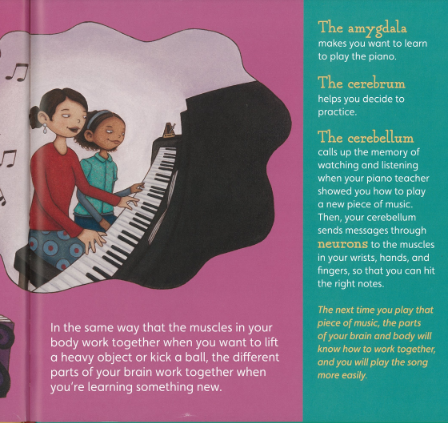 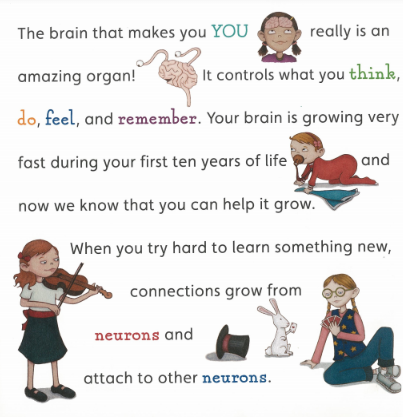 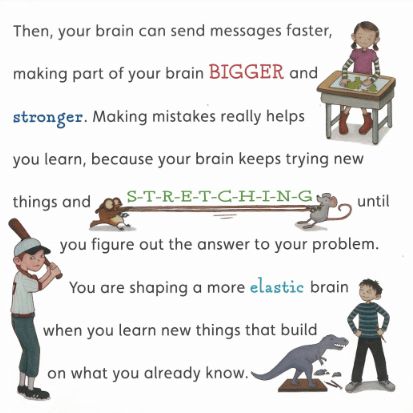 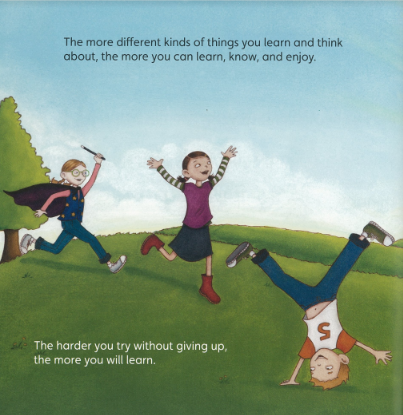 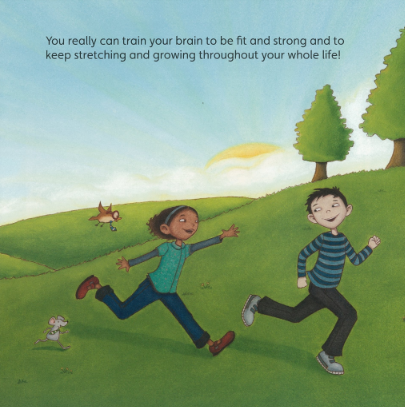 Video Read Aloud